Как справится с тревожными мыслями
Педагог-психолог 
МБОУ «СОШ №31» 
Чуйкова Е. С.
Давайте с вами разбираться
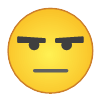 Непривычно много
едите?
Раздражены?
Грустите?
Скучаете?
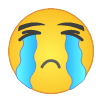 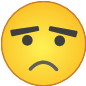 Если да, то скорей всего у вас тревога.
Если нет, то она не прячется, а показывает себя во всей красе.
Что это за существо такое — тревога?
Страха
Тревога состоит из
Негативного 
прогноза будущего
Теперь нам легче будет с ней справиться.
Можете делать это устно, но рекомендую взять листок бумаги и карандаш.

Отвечаем:
Чего конкретно я боюсь?

Не «Я боюсь короновируса» или «Я боюсь остаться без денег». А чего конкретно вы боитесь, если это случится.

А что самое страшное сучится, если этот страх реализуется?

Ответили? Идём дальше.
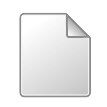 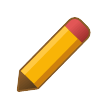 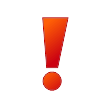 На что в этой ситуации я могу повлиять? А на что не могу?
Где начинается моя ответственность? А что от меня не зависит?

Определите, что реально в вашей власти, в ваших силах. Мы работает с реальными вещами, а не с воображаемыми. А теперь подумайте:

Какая польза от этой тревоги?
Как я помогаю себе своими беспокойными мыслями?
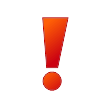 Когда мы определи страх, начинаем чётко с пунктами прописывать план действий.

Что я смогу предпринять, если это случится?

Пишите подробно, со всеми беспокоящими вас нюансами. Если самое страшное случится, вы уже будете знать что делать.
Если у вас возникли вопросы, то вы всегда можете обратиться за консультацией к педагогу-психологу.